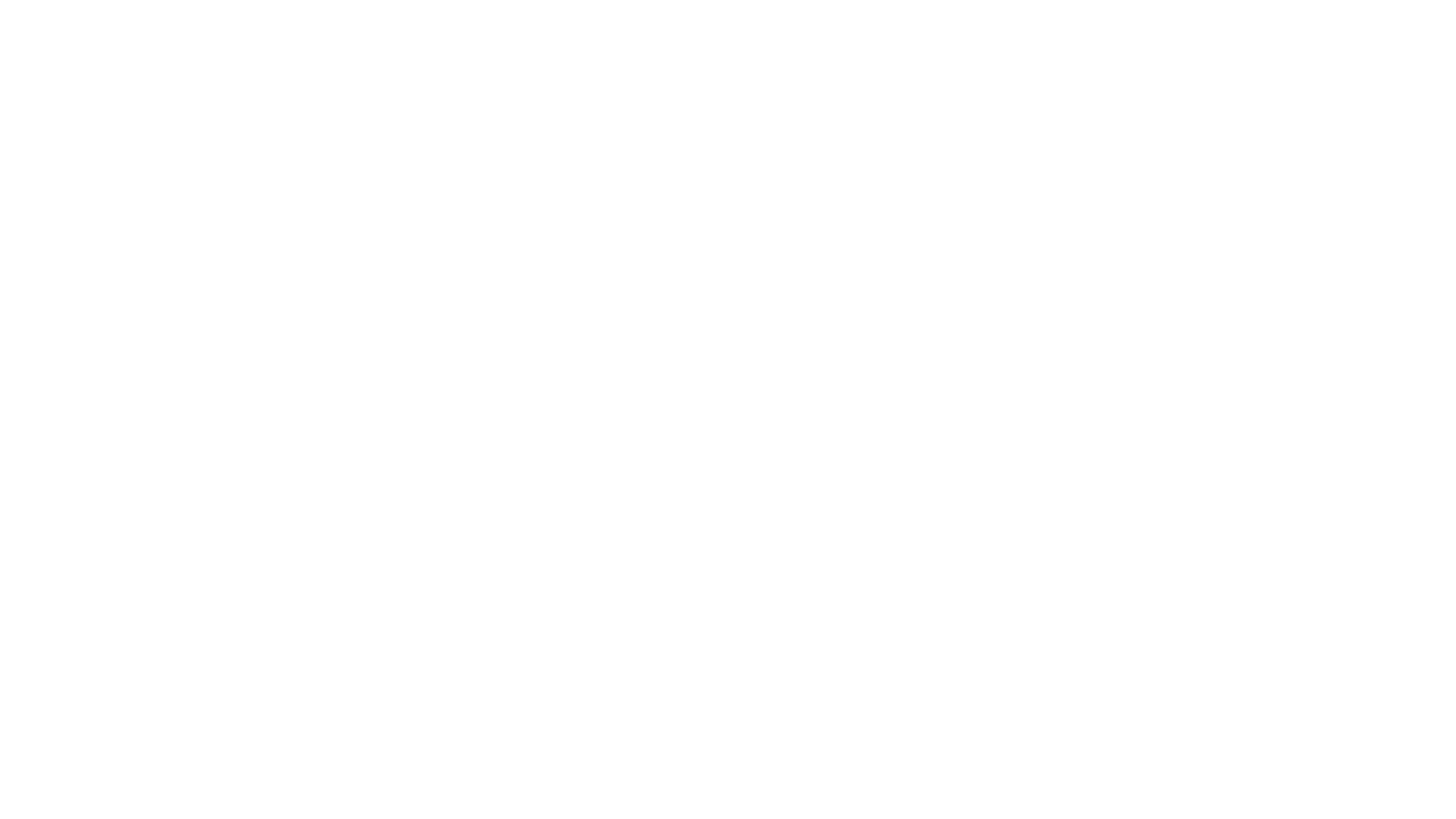 Choledochal cysts in children- A 5 year experience
Dr. Aniruddha Bhagwat MB, MS, MCh
Dept. Of Pediatric Surgery
Dr. D Y Patil Medical College Hospital and Research Center, PCMC, Pune
Nomenclature
Clinical
Presentation
Uncommon
Older children 2-10 years
F>M
Abdominal mass
Jaundice
Pain +/- 
Fever cholangitis
Spontaneous cyst rupture
Stone formation in cyst or G.B.
Infection – cyst wall inflammation, fibrosis, infection
Differential Diagnosis
Todani Classification
I Dilatation of extrahepatic bile duct only
IA Cystic
IB Saccular
IC Fusiform

II Diverticulum
III Choledochocele
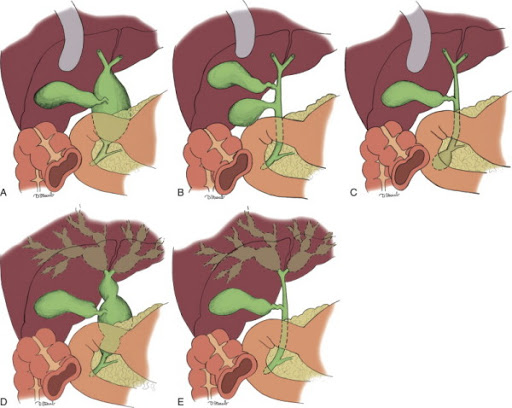 IV Intra and extra hepatic duct dilatation
IV a Intra and extrahepatic cysts
IV b Multiple extrahepatic cysts

V Caroli’s disease
Surgical Principles         	   Treatment modalities
Complete cyst excision + P-D/
H-J with Roux en Y
 +/- Lillie’s valve
Older Partial excision + C-D/ C-J
Laparoscopic
Robotic
ERCP with sphincterotomy
Liver Transplantation
Inflamed or infected cysts
Atrophy
Metaplasia
Polyps
Adenocarcinoma
Physiologic 	disturbances
PD more physiologic

Sphincter of Oddi bypassed and non functional. (HJ/PD)

G.B removed. (HJ/PD)

Storage of bile and release on stimulation by CCK-PZ
Biliary gastric reflux –dyspepsia, alkaline gastritis, erosions

Pancreato-biliary refux- anastomotic strictures, recurrent cholangitis, fever, jaundice

Biliary pancreatic reflux

Pancreatitis
December 2014 to January 2020
15 cases of Choledochal cysts were operated

All were below 16 years age

CE + PD (6)
ERCP +sphincterotomy + stenting (1)
CE + HJ + Roux (8)
Investigations:
Hemogram
RFT
LFT
Coagulation profile
Urine RE
H-H-H markers
Covid 19 RT PCR
Stool RE
Chest X-ray
USG abdomen
CECT abdomen
MRCP
Tc99m Hepato-biliary scintiscan DISIDA
ERCP
Cholangiogram
MRCP
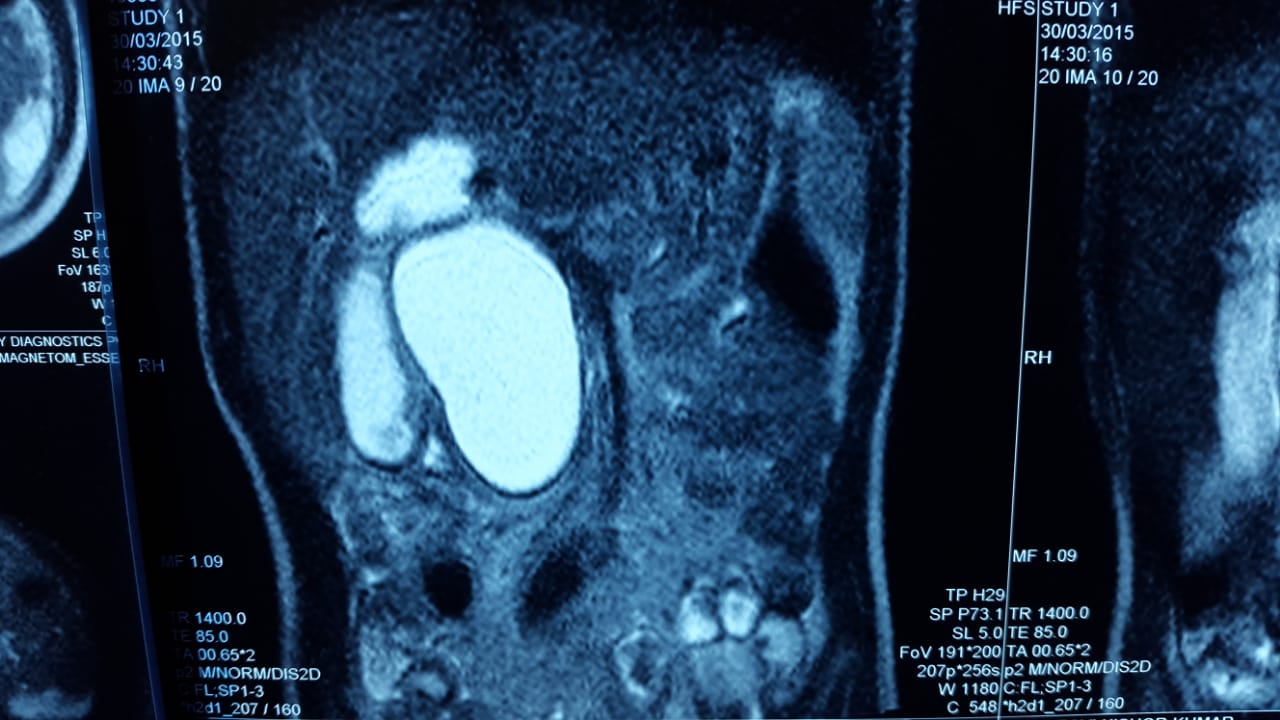 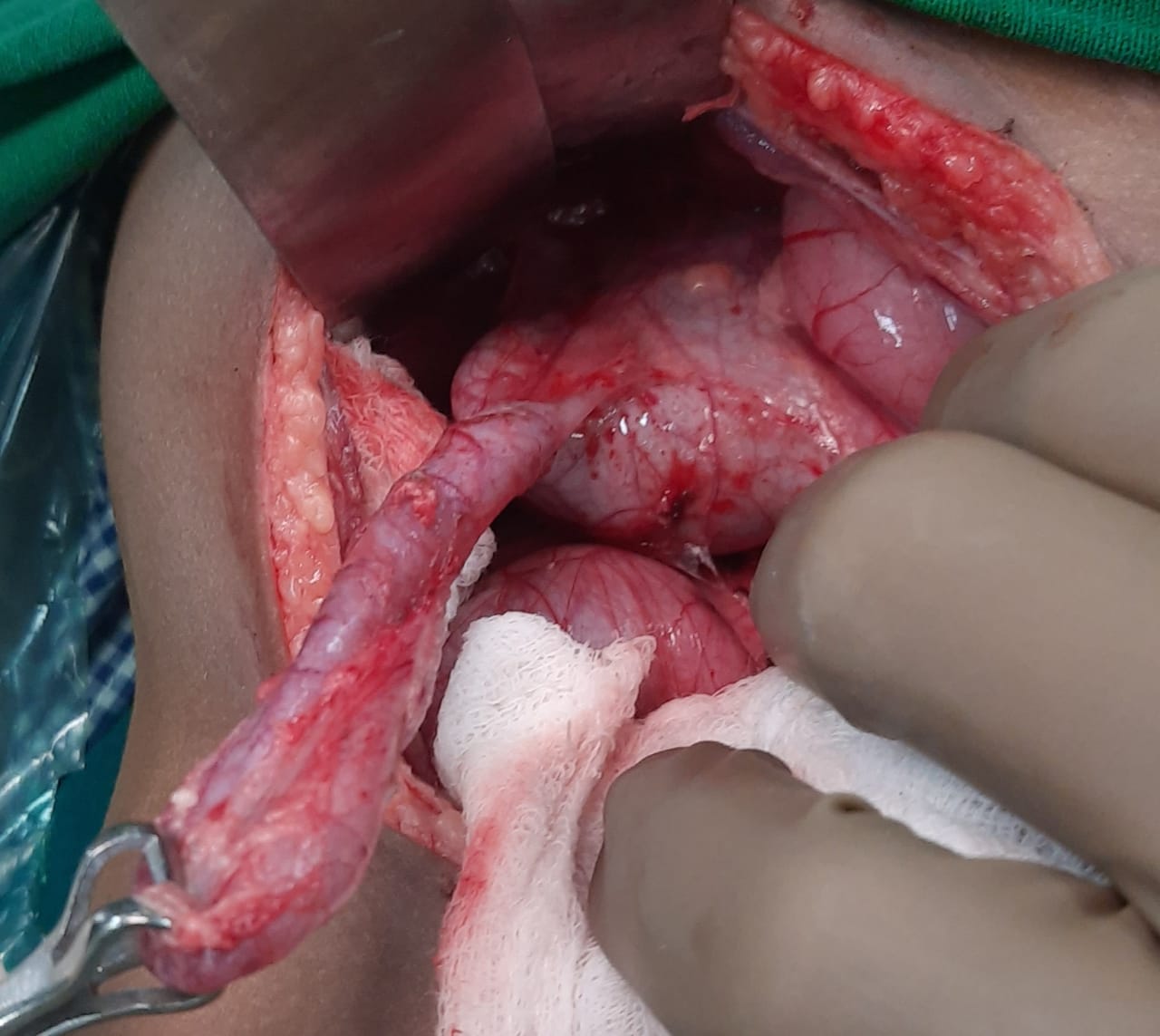 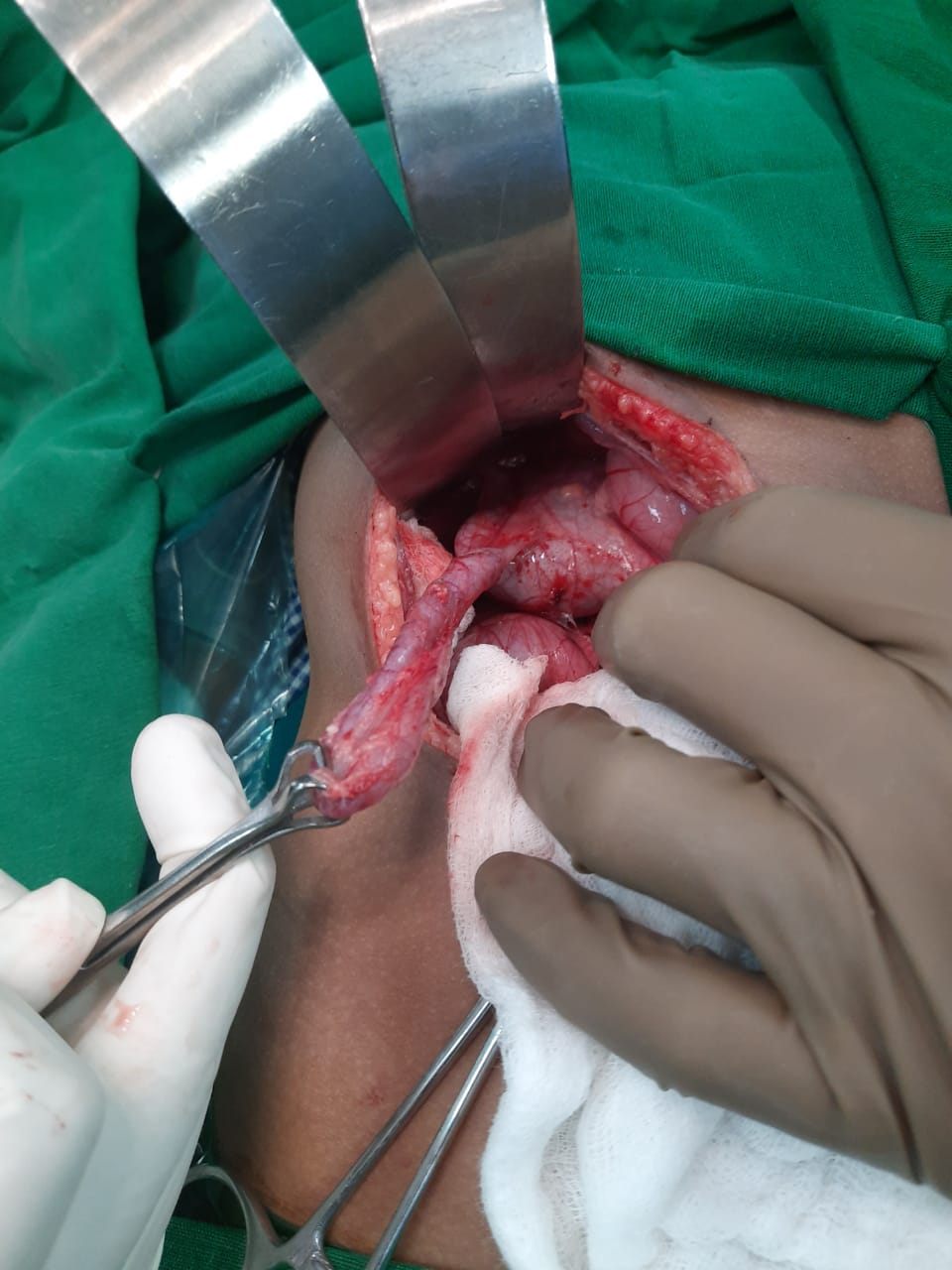 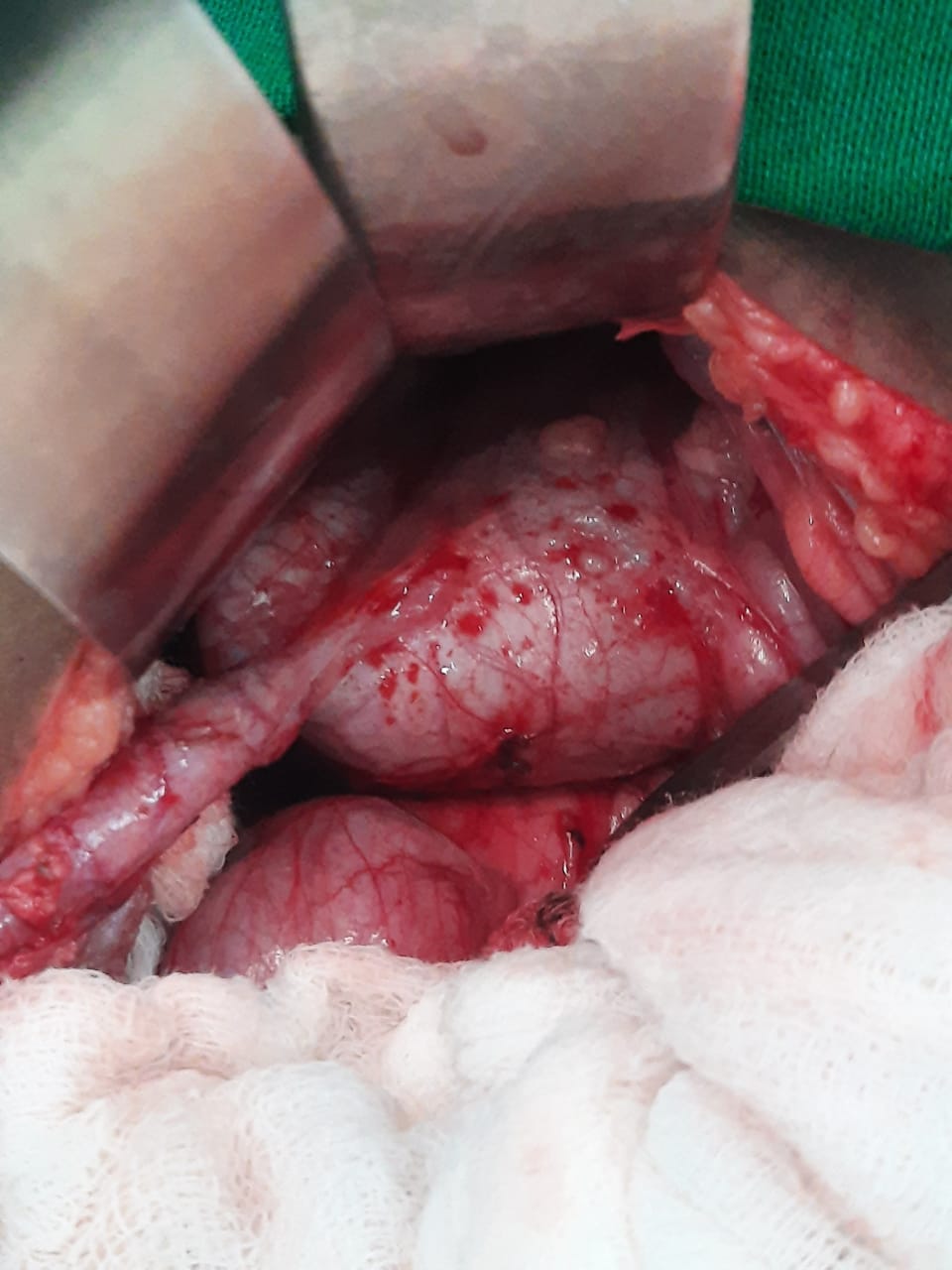 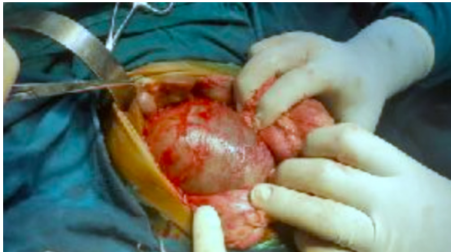 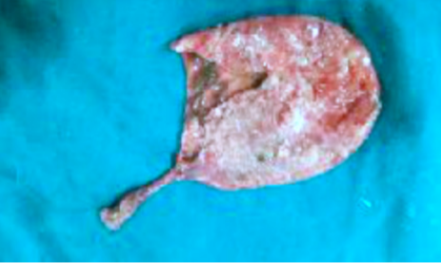 ERCP
Type 1 (12=80%)				Type 5 excludedType 2 (1 =6.67%)				One case of type 3 excludedType 4 (2 =13.33%)				Left PVO, Portal HT, ?Forme fruste 							cyst with CBD diln, perforation, bile 							peritonitis
Results-
Complications-
One anastomotic leak. Tx conservatively
One SSI
No deaths
No Haemorrahage
No Intestinal obstruction adhesions/kinking/mesenteric herniation/ intussusception Pancreatic injury pseudo-aneurysm
Mean age at presentation 4.12+/- S.D.
M:F 1:1
Mean time to oral feeds 5 +/- 1d 
Mean in-hospital stay 11 +/-3 d
Mean duration of ADK drain 5 d
Mean antibiotic Tx duration 7 +/-2 d
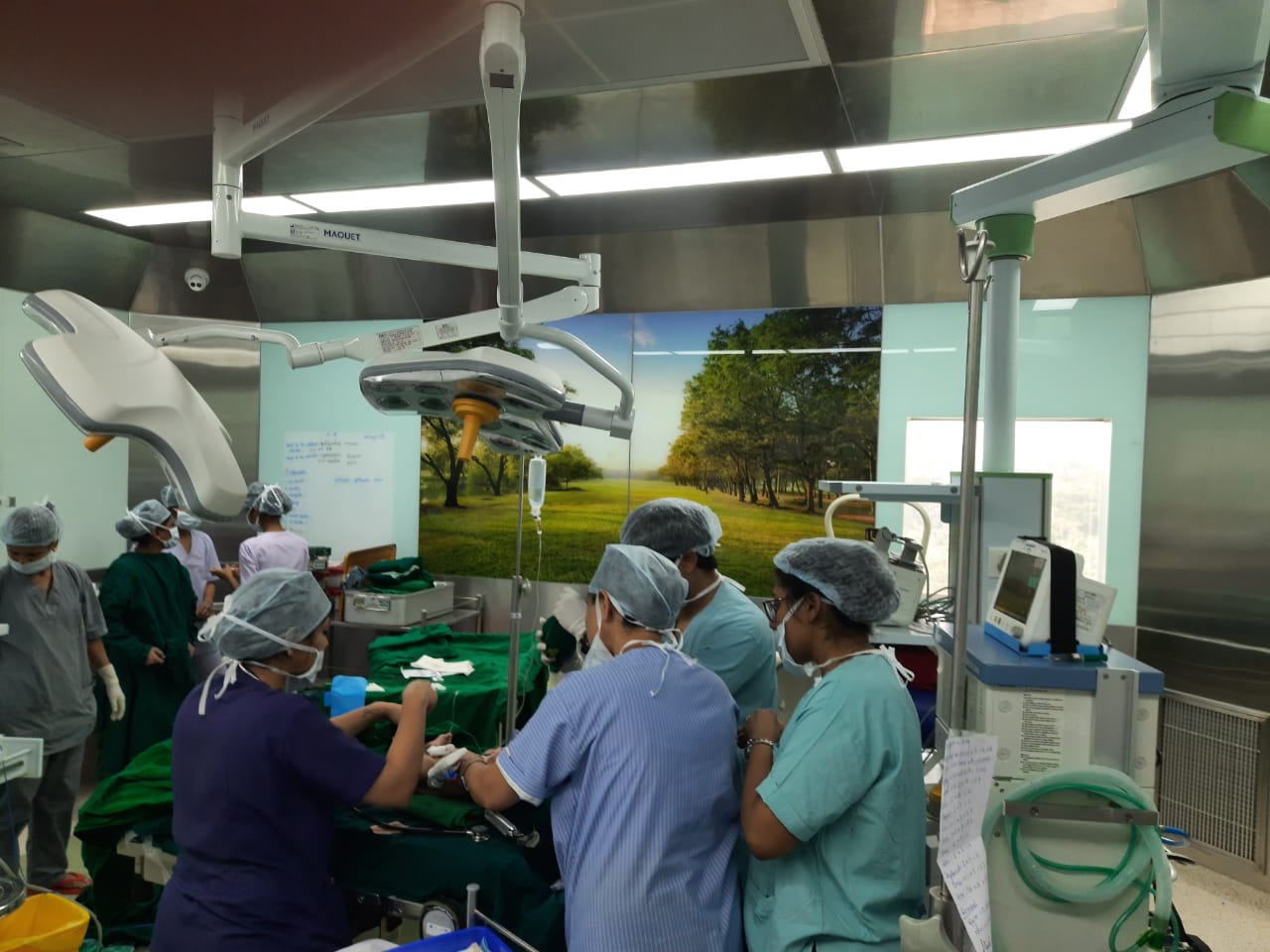 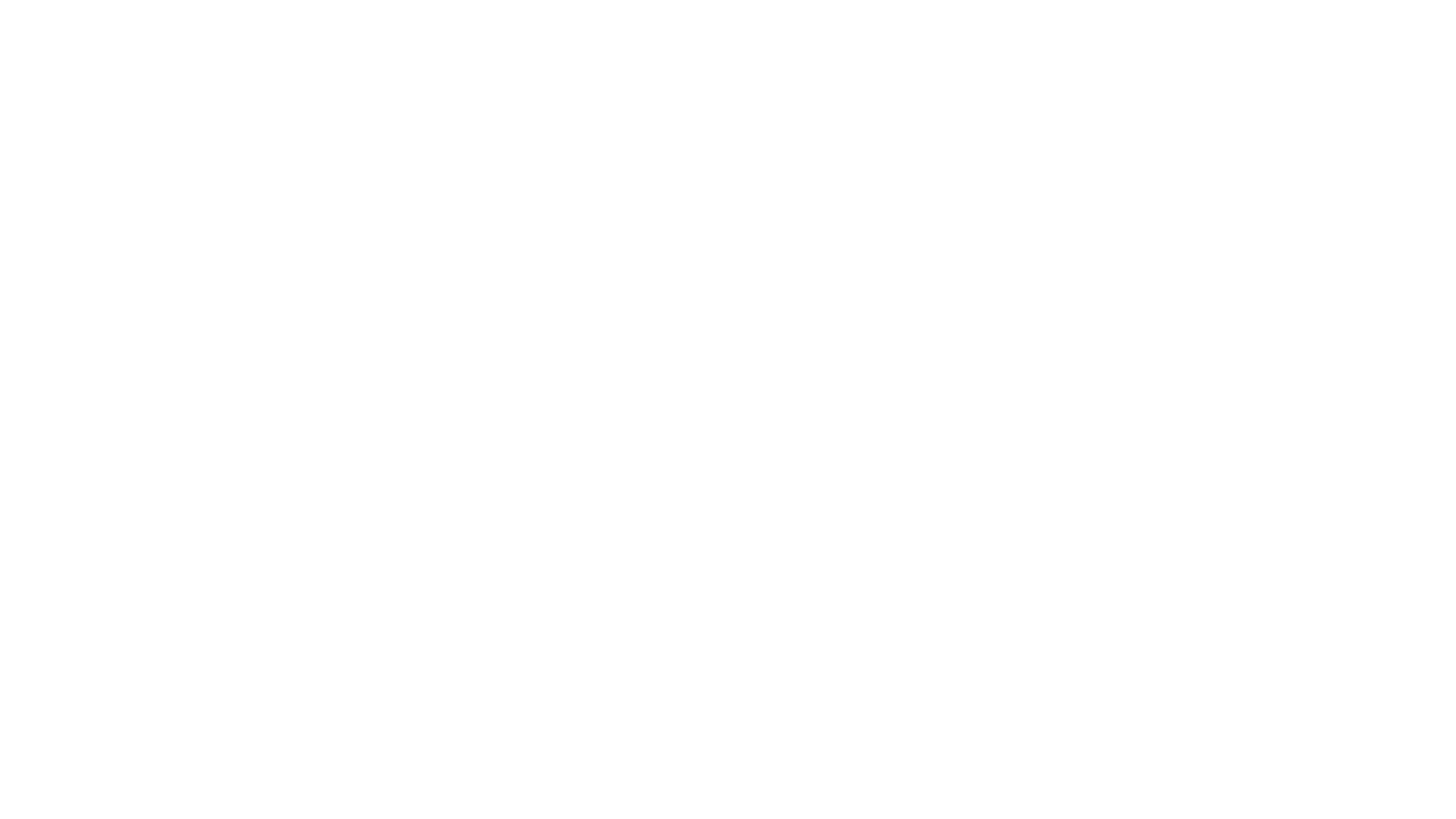 Thank you for patient listening.